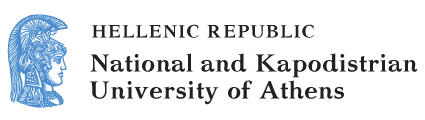 ELT Methods and Practices
Unit 5: Reading in the foreign language: Learning to understand

Bessie Dendrinos
School of Philosophy
Faculty of English Language and Literature
Assumptions about the nature of ‘reading’
Are these statements true or false?
We recognize and decode letters in order to read words.
We must understand all the words in order to understand the meaning of a text.
The more symbols (letters or words) there are in the text, the longer it will take to read it.
We gather meaning from what we read.
Our understanding of a text comes from understanding the words of which it is composed.
The nature of ‘reading’ (1/5)
We can read words without necessarily being able to identify and decode single letters. We read a word by fitting its general visual “shape” into a sense context.
Read carefully the three texts below and say which takes you most time to read, which least and why.
X    P   T   A   Q   E   W   T
jam hot pin call did tap son tick
How quickly can you read and understand this?
The nature of ‘reading’ (2/5)
The example is a fairly clear indication that it is not accurate to say that there is a simple one-to-one relationship between the amount of text (words, letters) and the speed of reading. 
What appears the more significant is the number of sense units: letters combined into meaningful words, or words combined into meaningful sentences.
Roughly speaking, a text will take more or less time to read according to the number and coherence of these kinds of units, rather than simply according to the amount of words and letters.
The nature of ‘reading’ (3/5)
Read the text below as quickly as you can.
The handsome knight mounted his horse, and galloped off to save the beautiful princess. On and on, over mountains and valleys, until his galloping house was exhausted. At last he dismounted… Where was the dragon?
The nature of ‘reading’ (4/5)
Did you read all the words making sense – creating meaning?
What does it mean if you did and what if you did not?
If you are you are looking for meanings, and understanding the text in terms of its overall sense, are you a good or a bad reader?
The nature of ‘reading’ (5/5)
Does successful reading result from the understanding you bring to a text (often based on previous knowledge of a type of story or context)?
If this conflicts with the actual words you see on the page, will you prefer to rely on your general understanding or is this wrong?
Levels of meaning
Meanings created in discourse and conveyed involve different levels of meaning:
notional meaning (consisting of the basic meaning categories of grammar, i.e. quantity, time and case),
referential meaning (the literal propositional value),
pragmatic meaning (the function in context), 
textual meaning (as it develops through coherence and textual cohesion),
discursive meaning (depending on the discursive context).
The development of meaning
Focus on social context.
Focus on the discursive context. 
Focus on language use depending on genre and  situational context.
Focus on the linguistic context.
Focus on the interaction of verbal and other semiotic modes.
Understanding language in use
Meaning is created while language is used.
Meaning is not inside the text, independently from how it is understood by readers and listeners.
Meaning develops in the process of interaction between people exchanging messages. 
A message is not complete without the interpretation of the recipient.
The meaning of the messages is determined by what the meaning creator wanted to convey and what the recipient has understood.
Understanding as a meaning making process
Meanings are created not only by those speaking or writing but also by the person listening / reading and interpreting what s/he reads or hears.
Therefore, listening and reading comprehension is not a passive but a truly active process.
The socially appropriate meanings created by listeners and readers motivate and contribute to the interaction.
How do people understand? (1/2)
The meaning of utterances, oral and written texts depends on the interpretation of the reader/listener, who is a social subject of a particular age, sex, and social class, with certain forms of literacy, sociocultural experiences, etc. S/he understands based on his/her cognitive capacity, literacy background, sociocultural knowledge, previous experiences, how familiar s/he with the topic, whether s/he empathises or identifies with what is said or written.
How do people understand? (2/2)
The understanding of a text (oral or written) is based on an integration of ideas/information as it develops through several utterances in combination with the other semiotic modes.
Understanding does not involve simply identifying a series of words in well structured sentences, nor working out the meaning of language elements in isolation; it involves interpreting a message, comprehending the writer’s or the speaker’s intention, and much more.
What do people understand? (1/2)
We understand the ideational, interpersonal and textual meaning of what is said/written.
On a purely linguistic level, we may understand words and expressions that we do not ‘know’. A ‘good’ listener/reader guesses the meaning of unknown words or words s/he cannot hear or see.
What do people understand? (2/2)
We understand or should understand what is clearly stated, what is not stated at all and what is implied, as we make assumptions about.
what happened before and what will happen afterwards,
who wrote/is saying something, who is talking and why, as well as other details about social the context of an utterance, text,
spatial relations and instruments.
What’s at the ‘end of the line’? (1/2)
As we make assumptions about meanings, we draw on our cognitive faculties and a wide range of prior knowledge. Writers and readers take their interlocutor’s knowledge into account and (because of the limited possibility to express the thought process fully), the reader/writer presents information elliptically.
What’s at the ‘end of the line’? (2/2)
The recipient must make assumptions and inferences about what is missing and this entails a process of deriving certain implicit facts from an initial set of explicit formulas according to fixed rules of inference.
We use inductive inferences, inference by analogy and self-knowledge inference. We also make what we call ‘preferred inferences’ (and understand what we want or need to).
What are the results of our understanding?
When making assumptions and inferences, we draw on a higher level of semantic and pragmatic knowledge so as to reinterpret what we read or hear
When we process in our mind what we read or hear something that involves extremely intricate cognitive mechanisms– and finally understand, we usually:
confirm or modify what we already know,
act on the basis of what we have understood, as for example, select which play to go to, buy something, tell someone off, make an important decision, solve a problem.
Reading and listening comprehension skills (1/2)
The processes we go through recurrently in authentic communicative interaction so as to understand make inferences, assumptions and guesses are fairly complicated.
Effective reading and listening comprehension performance demands a wide number of abilities and skills which cannot be left to chance.
Reading and listening comprehension skills (2/2)
Development of listening and reading comprehension abilities and skills require systematic training throughout our formal education but also beyond.
Being trained to understand (1/2)
Our abilities to understand effectively need to be developed:
in our mother tongue, 
in any language we are learning. 
but the type of training is different – Why?
Being trained to understand (2/2)
Where the foreign language is concerned, it is important to use activities and task to train learners to understand the gist of an oral or written text/ conversation and to scan for information:
literal / explicitly stated meanings,
Implicitly stated meanings, 
by reading or listening ‘between the lines’,
through inferring contextual information,
on the basis of which to act.
As we come to the end of the lecture…
Let’s think about the tasks in the slides that follow and decide: 
For which reading competence level is each of the tasks appropriate? 
What are some basic differences between tasks for the same level of reading competence? 
Which are the language skills requirements for each of the reading tasks?
Which are the literacy skills requirements for each of the reading tasks?
Task 1
Level: _____________
Task type: __________
Language skills: _____
Literacy skills: _______
Task 2
Level: _____________
Task type: __________
Language skills: _____
Literacy skills: _______
Task 3
Level: _____________
Task type: __________
Language skills: _____
Literacy skills: _______
Task 4
Level: _____________
Task type: __________
Language skills: _____
Literacy skills: _______
Task 5 (1/3)
Level: _____________
Task type: __________
Language skills: _____
Literacy skills: _______
Task 5 (2/3)
Read the text quickly and in pairs find the answers to questions 1-3. They’ll be discussed in class.   
1. What is Rick Cranson talking about in this interview?
2. What is Cranson mostly interested in?
3. Where is it possible to find an interview like this?
Task 5 (3/3)
Read the text again carefully and write the answers to questions 9-12. Exchange papers with your partner.
4. What is Cranson’s approach to life?
5. How did Cranson’s father feel when he heard about his son’s plans?
6. According to Cranson, what should people do if they want to be successful?
Task 6
Level: _____________
Task type: __________
Language skills: _____
Literacy skills: _______
Task 7
Level: _____________
Task type: __________
Language skills: _____
Literacy skills: _______
Task 7 continued…
Task 8
Level: _____________
Task type: __________
Language skills: _____
Literacy skills: _______
End of Unit
Financing
The present educational material has been developed as part of the educational work of the instructor.
The project “Open Academic Courses of the University of Athens” has only financed the reform of the educational material. 
The project is implemented under the operational program “Education and Lifelong Learning” and funded by the European Union (European Social Fund) and National Resources.
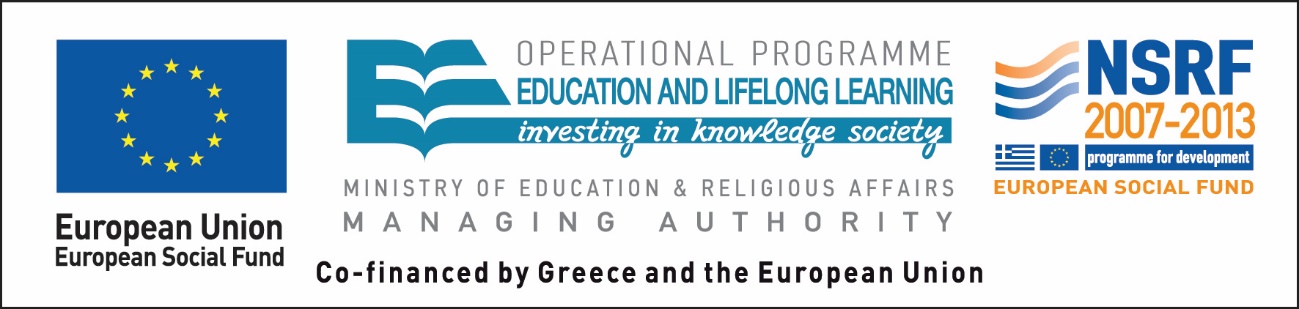 Notes
Note on History of Published Version
The present work is the edition 1.0.
Reference Note
Copyright National and Kapodistrian University of Athens, Bessie Dendrinos. Bessie Dendrinos. “ELT Methods and Practices. Reading in the foreign language: Learning to understand”. Edition: 1.0. Athens 2015. Available at: http://opencourses.uoa.gr/courses/ENL4/.
Licensing Note
The current material is available under the Creative Commons Attribution-NonCommercial-ShareAlike 4.0 International license or later International Edition.  The individual works of third parties are excluded, e.g. photographs, diagrams etc. They are contained therein and covered under their conditions of use in the section «Use of Third Parties Work Note».
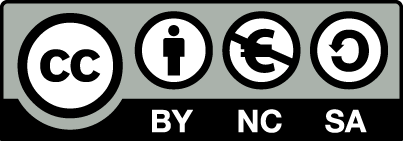 [1] http://creativecommons.org/licenses/by-nc-sa/4.0/ 

As Non-Commercial is defined the use that:
Does not involve direct or indirect financial benefits from the use of the work for the distributor of the work and the license holder.
Does not include financial transaction as a condition for  the use or access  to the work. 
Does not confer to the distributor and license holder of the work  indirect financial benefit (e.g. advertisements) from the viewing of the work on website .

The copyright holder may give to the license holder a separate license to use the work for commercial use, if requested.
Preservation Notices
Any reproduction or adaptation of the material should include: 
the Reference  Note, 
the Licensing Note,
the declaration of Notices Preservation,
the Use of Third Parties Work Note (if available), 
together with the accompanied URLs.